Washington County Public Health & Environment
14949 62nd Street North, Stillwater, MN 55082
T: 651-430-6655 | F: 651-430-6730
www.co.washington.mn.us/publichealth
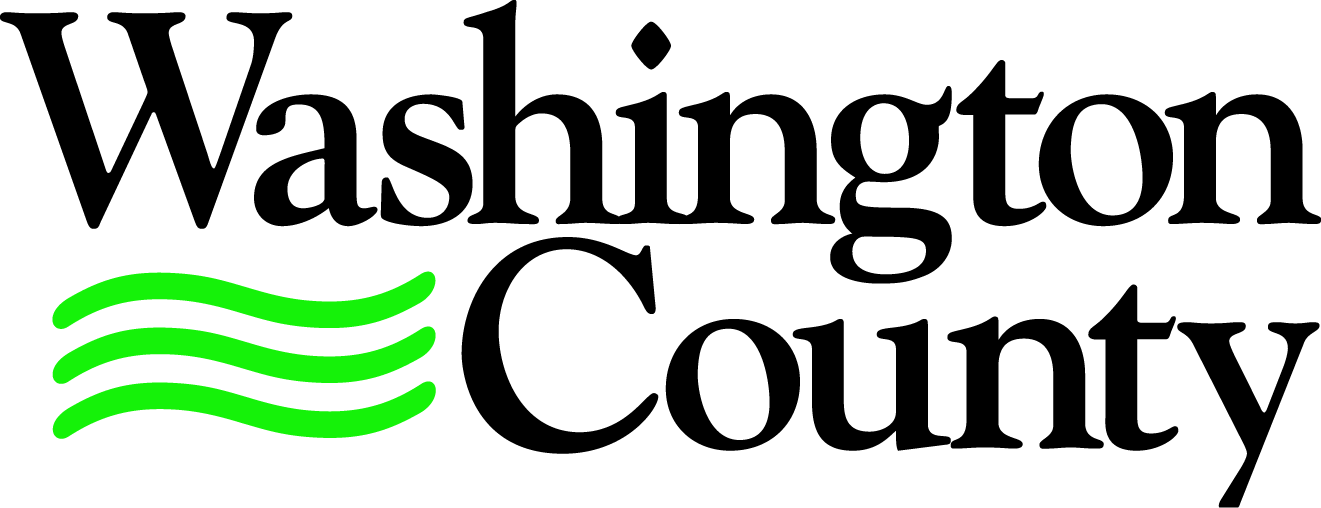 Education Infographic
INVOICE #4940

Attn: Jeff Fertig/L# 2942												Date: 06-25-21

Name: Jeff Fertig/Sunrise Septic Service
Address: 12180 St. Croix Trail
City:	North Branch		State: MN	Zip: 55056						Phone: 651-253-2969



	
Invoice Payment is Due: 07-01-21

Description                                                                                                                                      Amount Due

Compliance Inspection:
14270 Scandia Trail North, Scandia,  MN  55073-Swenson							42.00	

Paid Check # 6201 for $40.00 Received										       -40.00

													Balance Due				 $2.00












																TOTAL DUE:       $2.00


Make checks payable and remit to:
Washington County Public Health and Environment
14949 62nd St N Room 4600
Stillwater MN 55082
Or pay online: www.co.Washington.mn.us/PHEPAY
www.co.washington.mn.us/publichealth